Where Children Sleep
A Photo Essay By James Mollison
Jasmin, 4, has participated in over a 100 child pageants. She lives in a large house in the Kentucky Countryside.
A 4 year old from Romania, who, with his family, sleeps on a mattress outside of Rome.
Indira, 7, works at a local granite quarry. She lives with her family in a one room house near Katmandu Nepal
Roathy, 8, lives with his family on top of a large dump on the outskirts of Phnom Penh Cambodia
Justin, 8, plays football, basketball and baseball. He lives in a 4 bedroom house in New Jersey.
Alyssa lives in a small wooden house in Appalachia.
Ahkohxet, 8, is a member of the Kraho tribe, living in the Amazon basin in Brazil.
Dong, 9, shares a room with his sisters and parents in Yunnan Province, China.
Delanie, 9, an aspiring fashion designer, lives with her parents and younger siblings in a large house in New Jersey.
Jaime, 9, lives with his parents and three siblings on the top floor of an apartment on Fifth Avenue. The family also has homes in Spain and The Hamptons.
Tzvika, 9, shares a bedroom in an apartment with his siblings. The family lives in the West Bank in a gated Orthodox community called Beitar Illit.
Ruyuta, 10, a champion sumo wrestler, lives with his family in Tokyo.
Joey, 11, killed his first deer at the age of 7. He lives with his family in Kentucky.
Lamine, 12, shares a room with several boys at a Koranic school in a village in Senagal.
Irkena, 14, a member of the semi-nomadic Rendille tribe, lives with his mother in a temporary homestead in the Kaisut desert, in Kenya .
Prena, 14, is a domestic worker. She lives in a cell like room at the top of a house where she works in Katmandu Nepal.
Erien, 14, lives in favela in Rio De Janeiro, where she slept on the floor until the stages of her pregnancy.
Nantio, 15, is a member of the Rendillo tribe. She lives with her family in a dome made from cattle hide and plastic.
Risa, 15, is training to be a Geisha. She lives with 13 women in a teahouse in Kyoto.
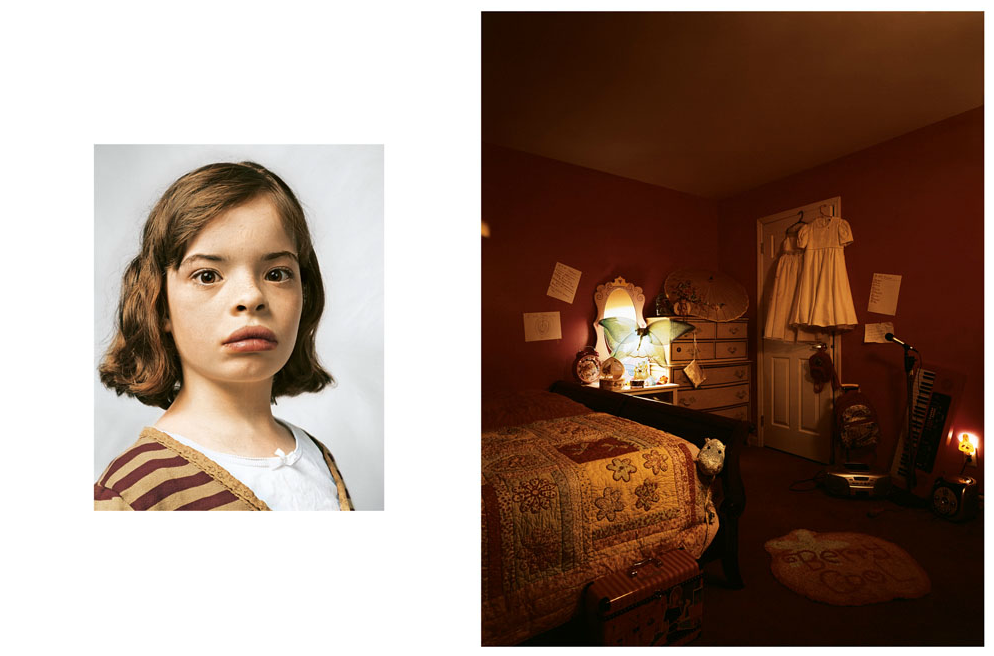 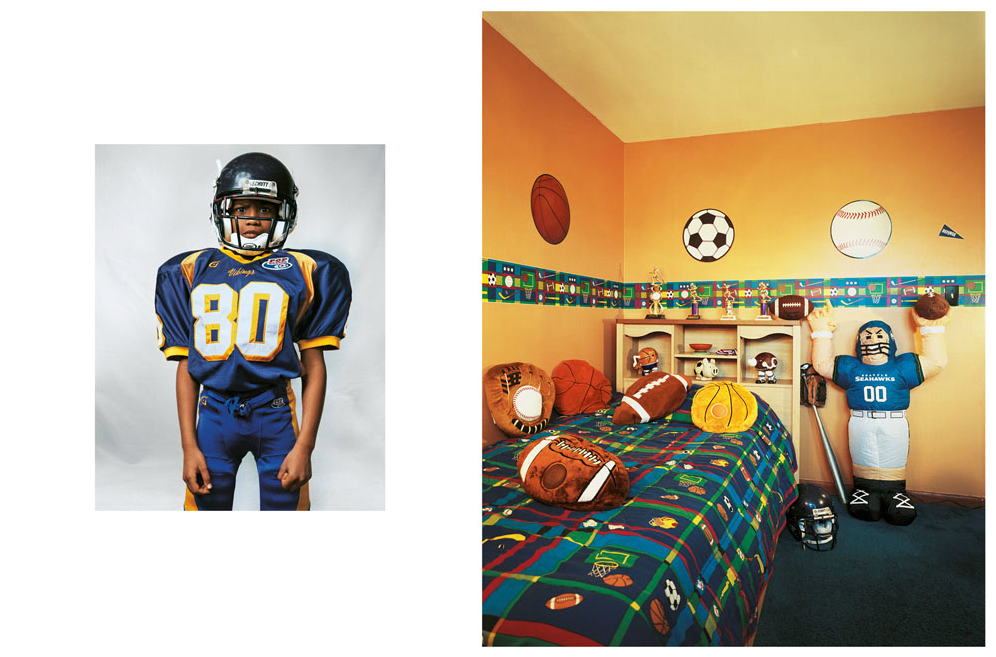 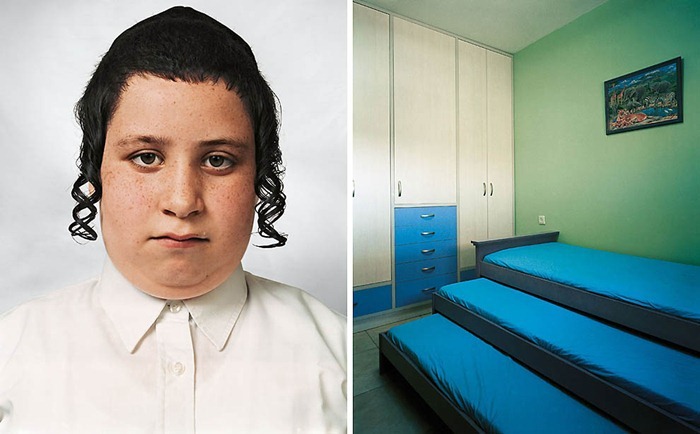 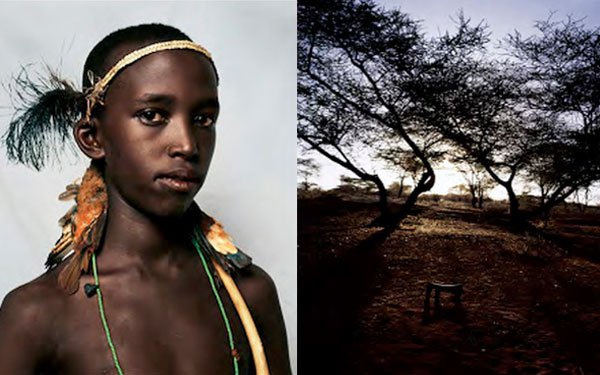 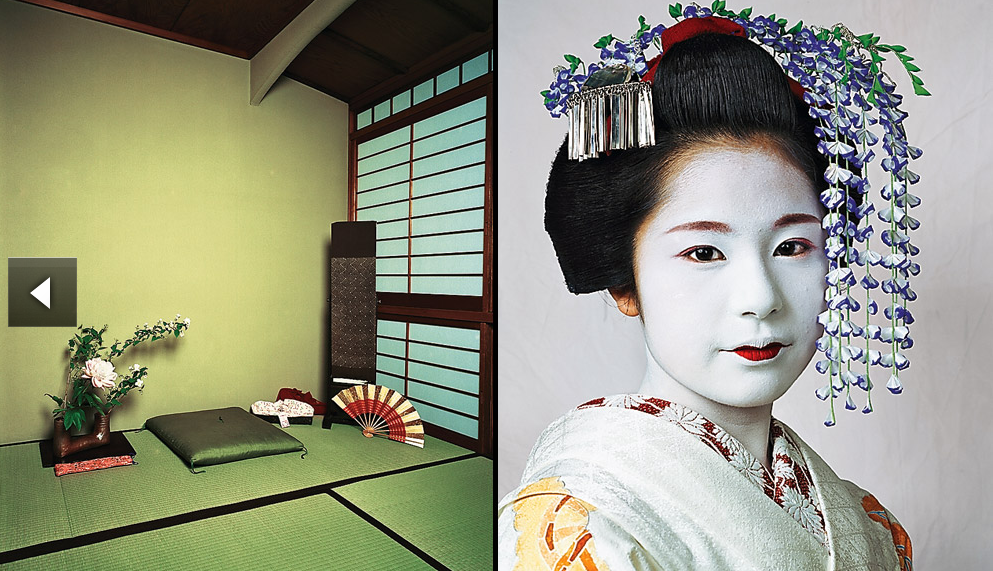 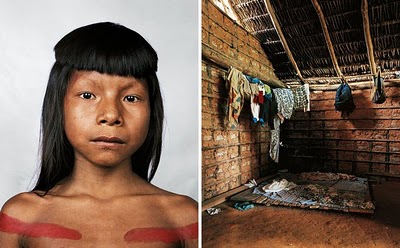 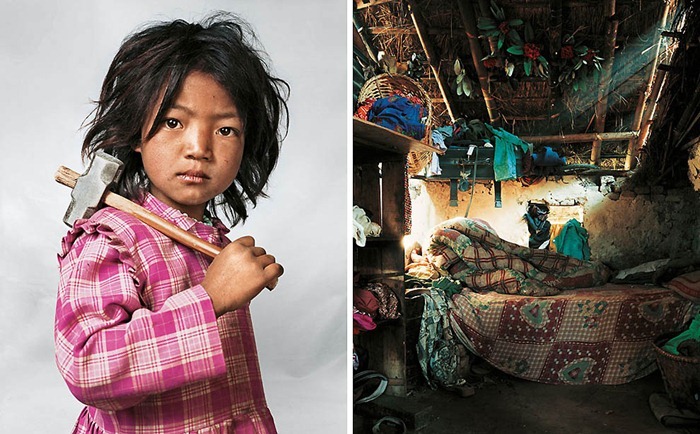 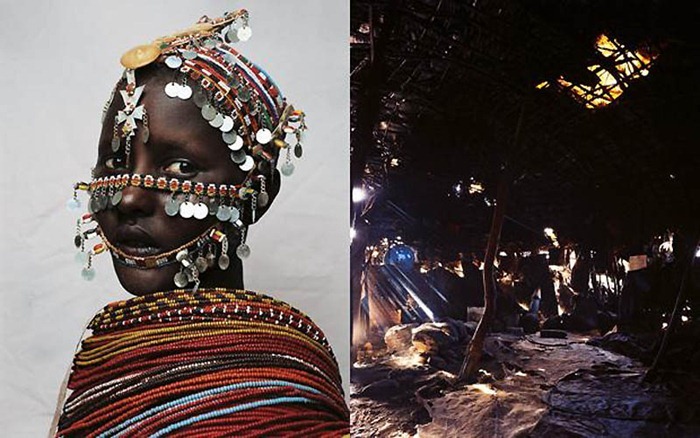 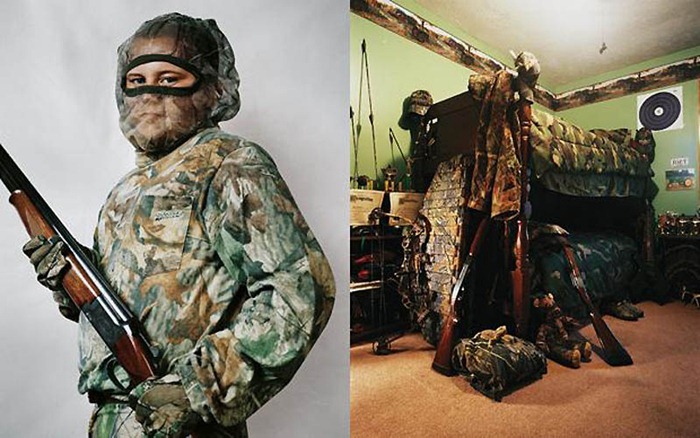 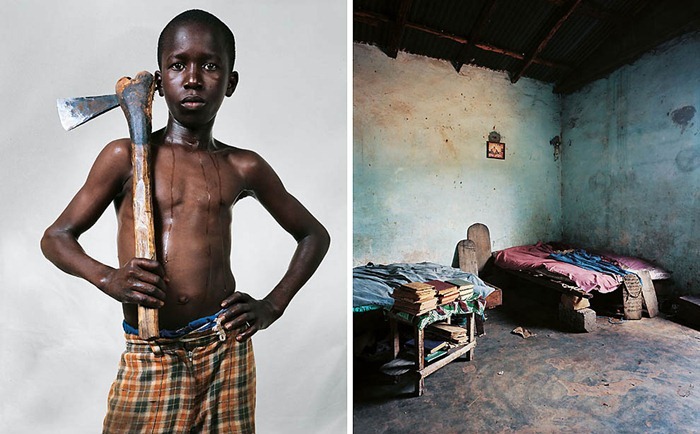 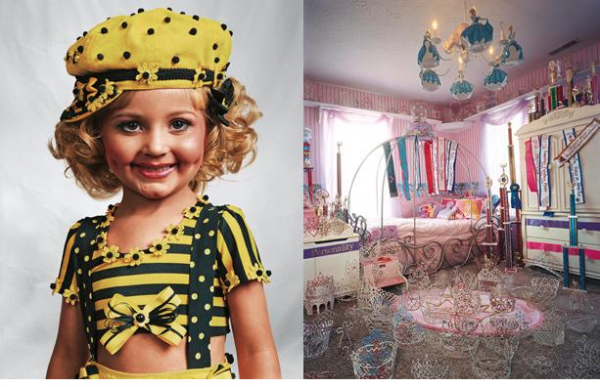 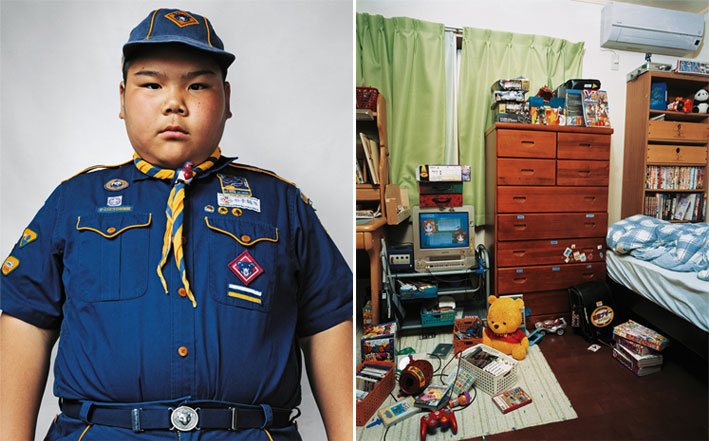 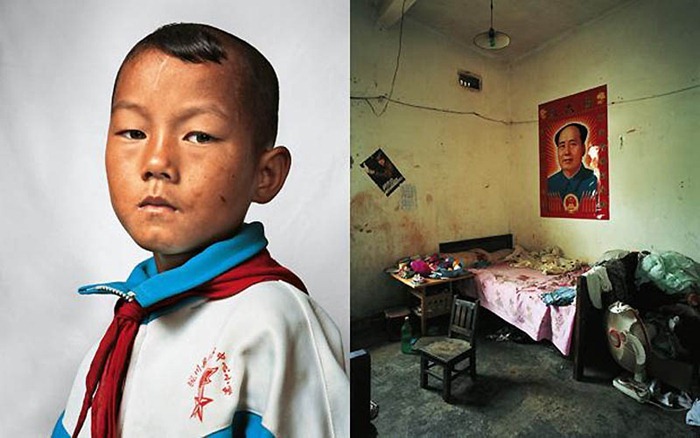 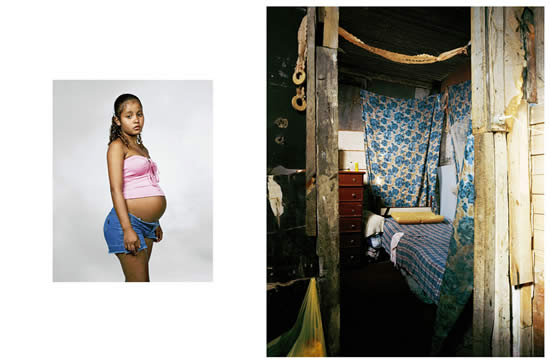 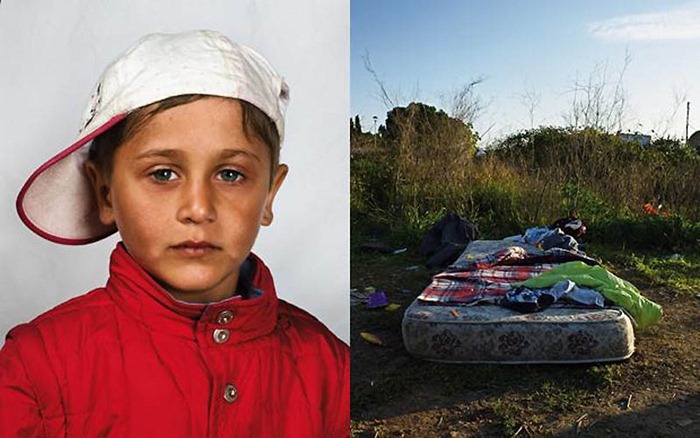 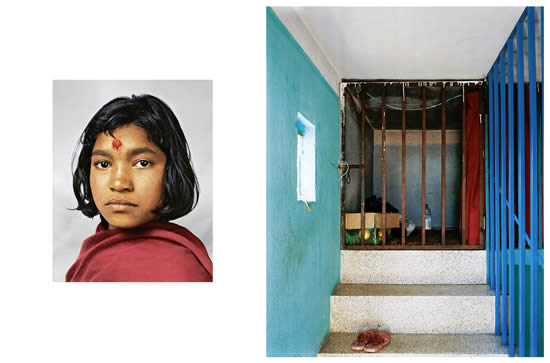 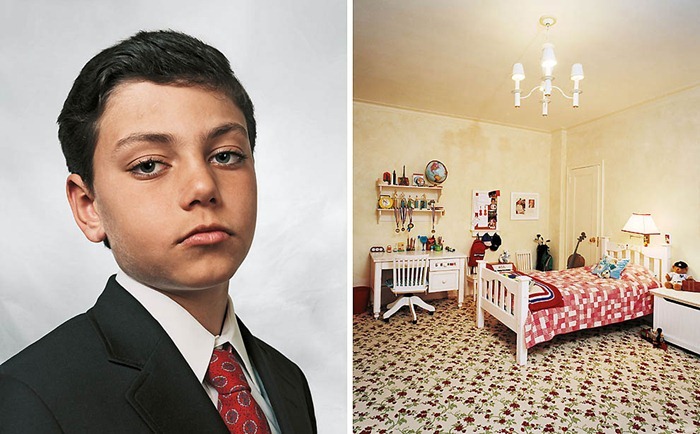 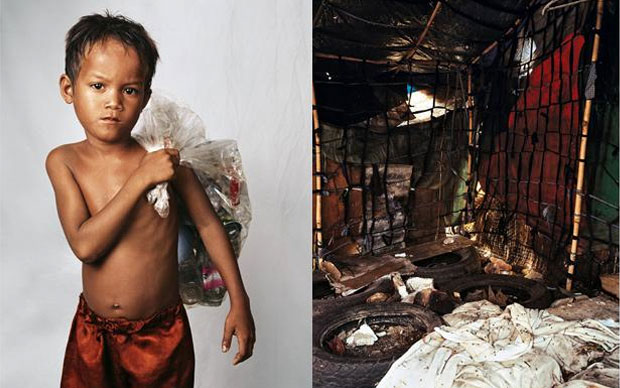 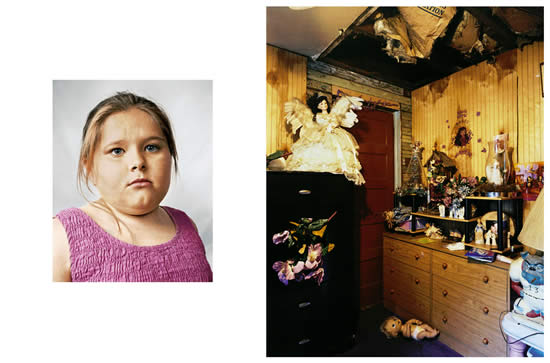